NASA CCE Joint Science Workshop
Alexandria, VA. October 3-7, 2011

Vegetation Phenology and Vegetation Index Products from Multiple Long Term Satellite Data Records (VIP)

VIP Data Explorer: 30 Years of VI and Phenology Observations
Kamel Didan, et al.
The University of Arizona
Poster #304
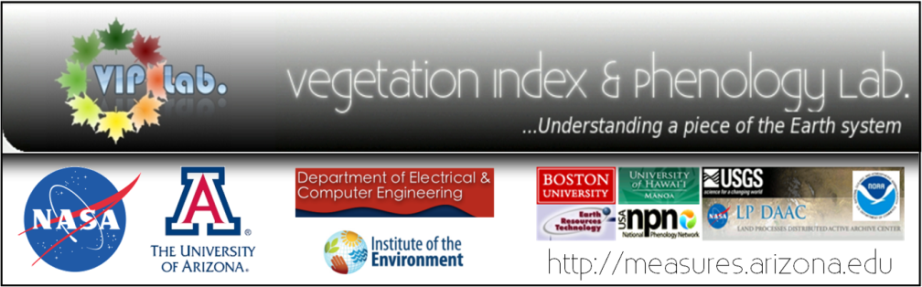 1
Project Overview
AVHRR record, ‘81 – ‘’99
MODIS record, ‘00 – ’13
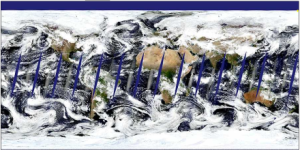 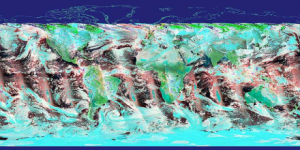 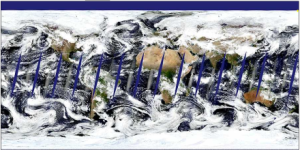 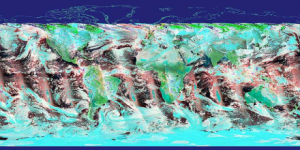 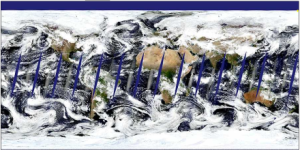 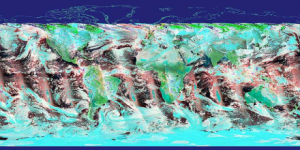 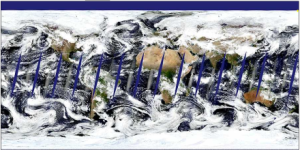 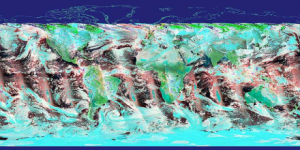 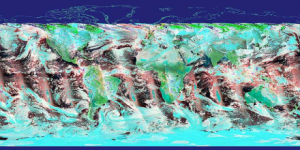 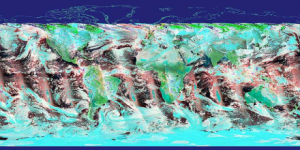 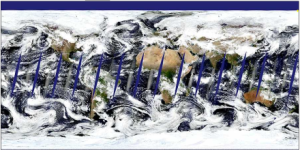 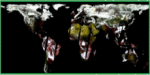 ‘98-’02 SPOT- VGT Data to 
Bridge  AVHRR & MODIS records
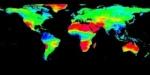 Data retention filter.
Only retain high quality data
VIIRS ?
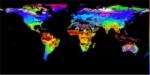 Homogenous clusters map. 
Areas with same characteristics
NDVI  + EVI2 (minus Blue)
Independent of sensor
Derive phenology metrics
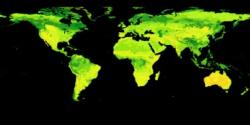 Continuity  Transfer Functions map
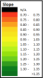 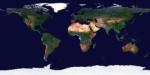 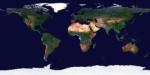 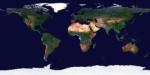 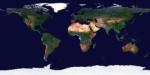 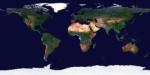 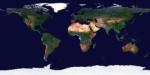 1981 -2013 sensor independent VI and Phen. ESDRs
NASA CCE Joint Science  Workshop, Alexandria, VA. Oct. 3-7, 2011
[Speaker Notes: The goal of our project is to combine the AVHRR  (1981-1999), MODIS (2000-2013) and VIIRS (when available) into a single seamless data record.  
This requires developing a set algorithms to address the across sensors continuity (different spectral and radiometric characteristics).
Because of the lack of overlap between AVHRR and MODIS, we’re using SPOT-VGT to bridge this gap and support the continuity work.
The continuity algorithms are based on the homogeneous clusters approach.  Areas with similar vegetation, elevation, precipitation, temperature regimes, etc… are expected to have the same VI temporal patterns.  We’re developing continuity transfer functions for each of these homogeneous clusters from the periods of overlap. Using these continuity transfer functions we will transform the AVHRR record into a MODIS like record, and consequently a sensor independent records.]
Spectral Transformation Equations to MODIS-equivalents (TOC, CMG)
Work lead by Tomoaki Miura and Javzan Tsend-Ayush
NASA CCE Joint Science  Workshop, Alexandria, VA. Oct. 3-7, 2011
Comparison of EVI and EVI2
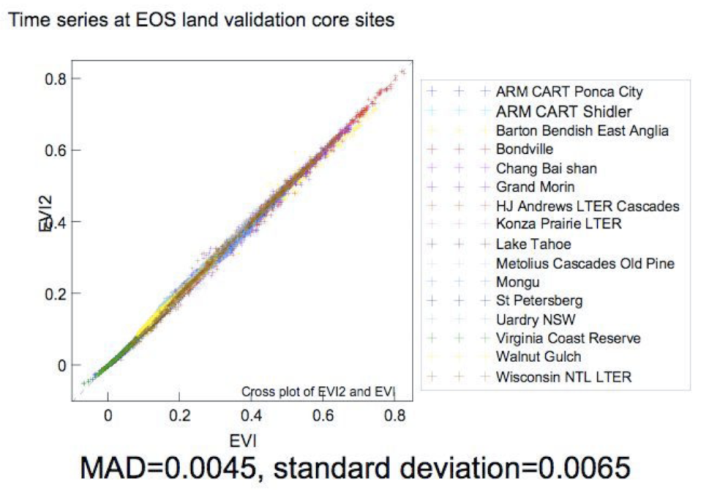 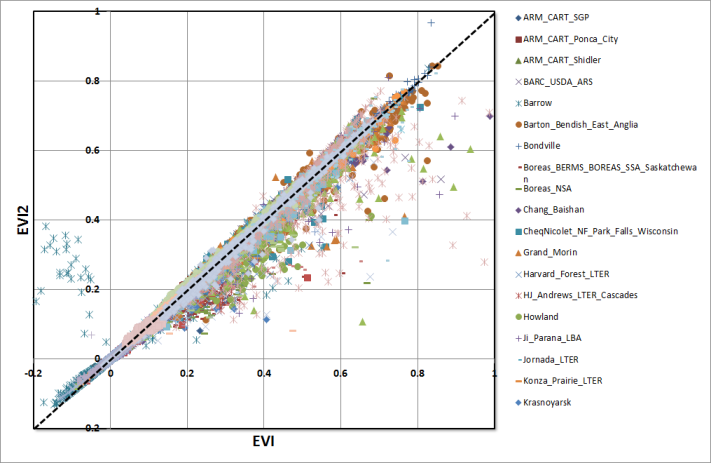 Unconstrained data
Constrained data
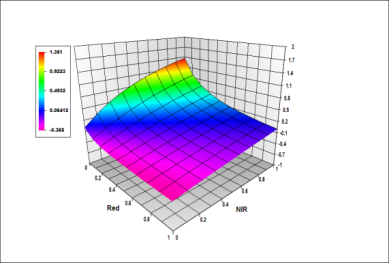 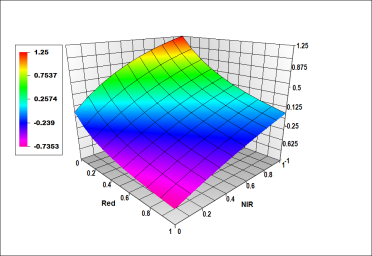 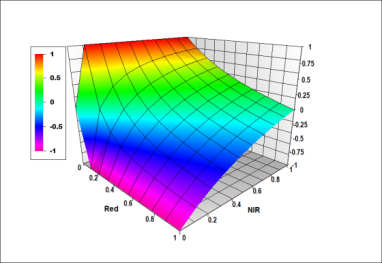 EVI                                              EVI2                                      NDVI
NASA CCE Joint Science  Workshop, Alexandria, VA. Oct. 3-7, 2011
VIP Data Explorer Interface
NASA CCE Joint Science  Workshop, Alexandria, VA. Oct. 3-7, 2011
Status and Documentations
DB and Cart System
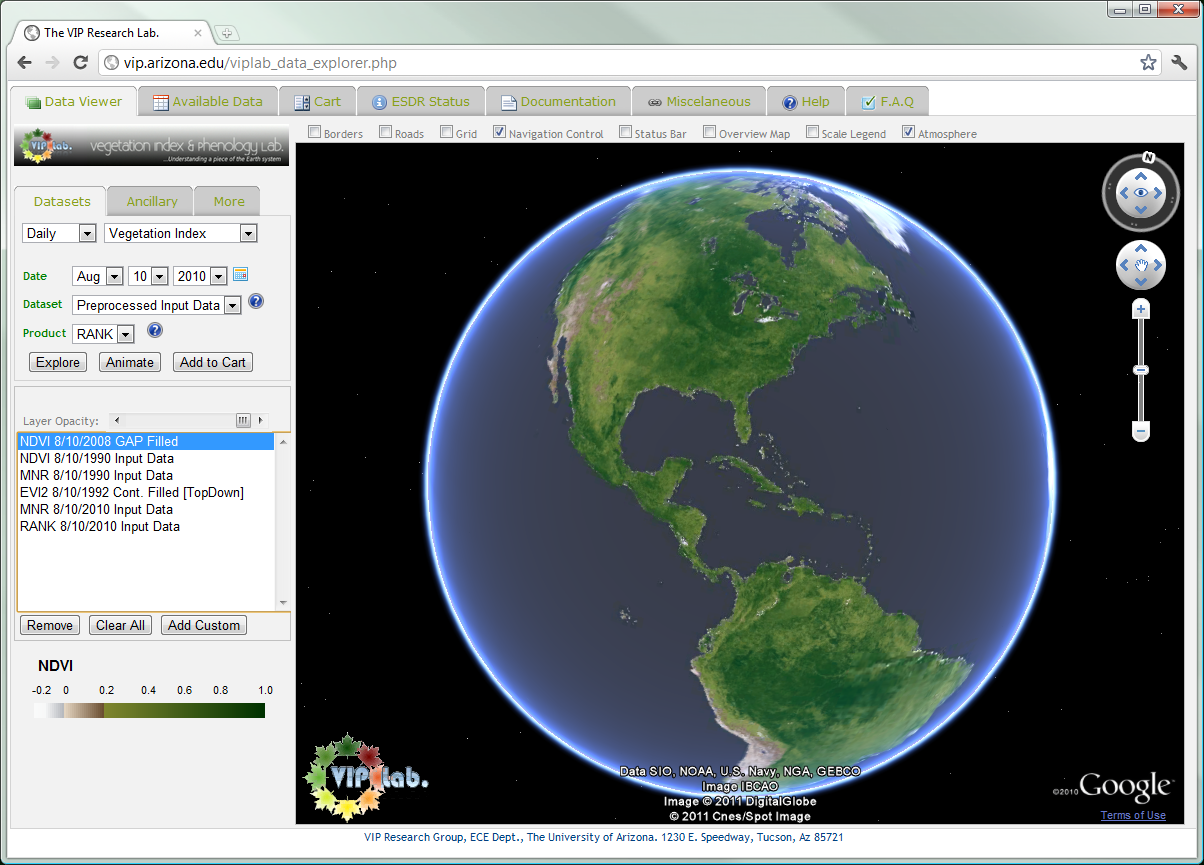 GE Standard navigation tools
Time series
Additional data
Data Selection
Overlay control
Current Layers
User uploaded data
Legend or additional info
Datasets and Options
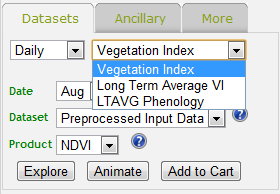 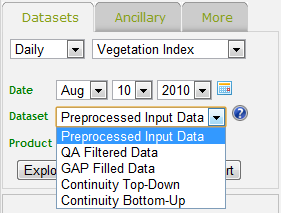 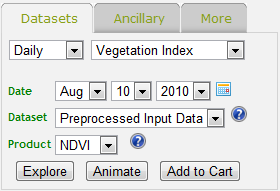 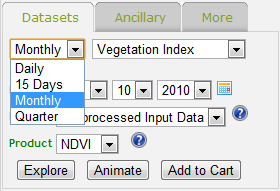 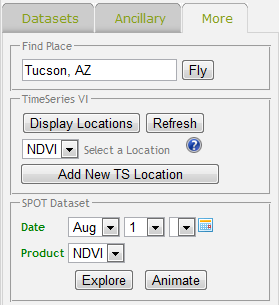 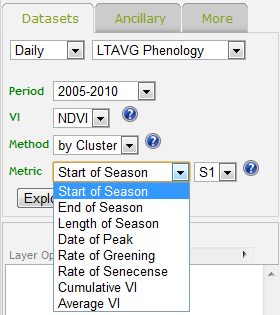 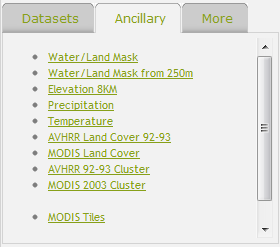 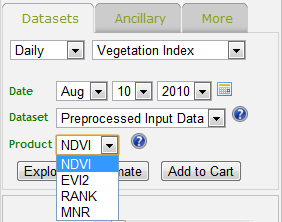 NASA CCE Joint Science  Workshop, Alexandria, VA. Oct. 3-7, 2011
Global Database of Time Series
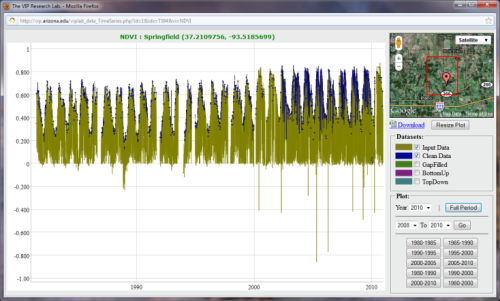 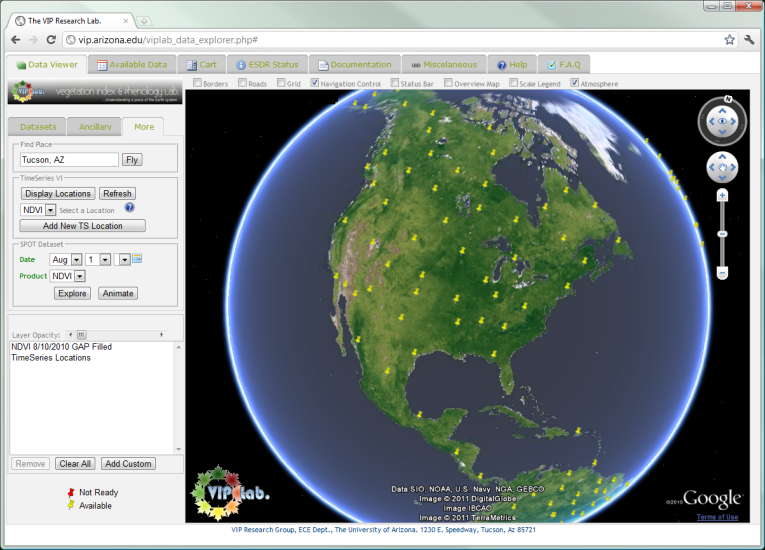 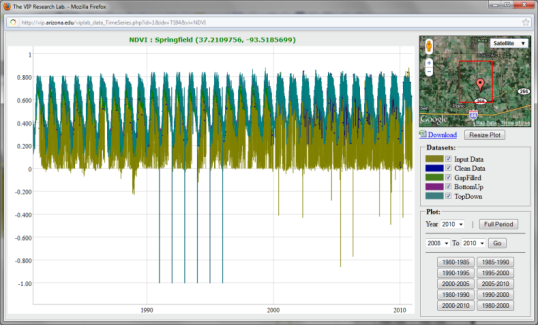 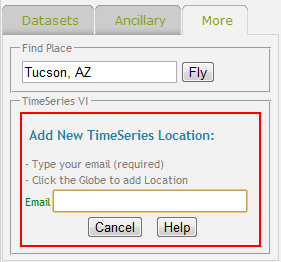 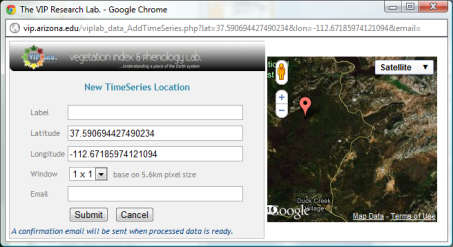 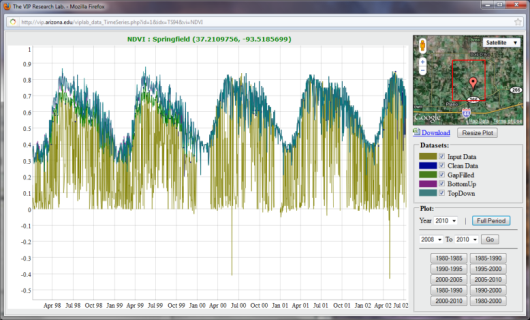 NASA CCE Joint Science  Workshop, Alexandria, VA. Oct. 3-7, 2011
Direct Database Search and Order
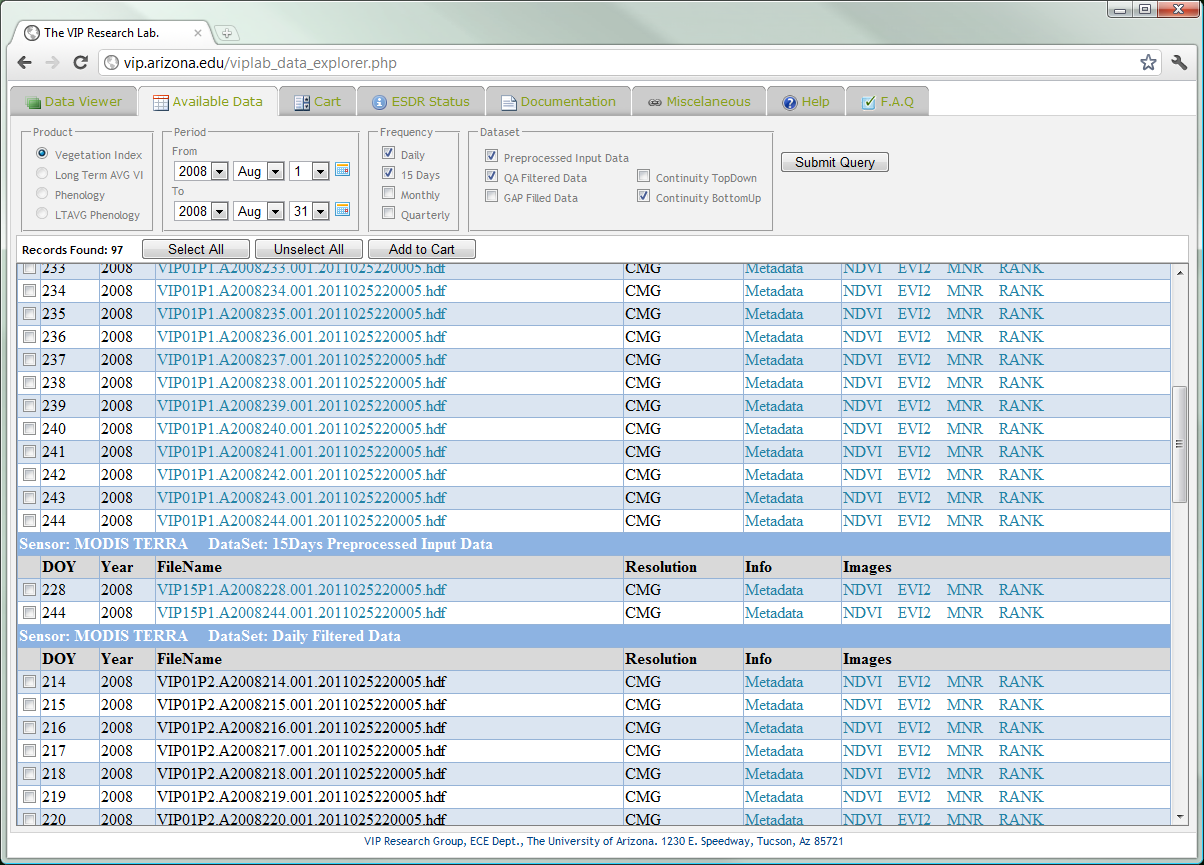 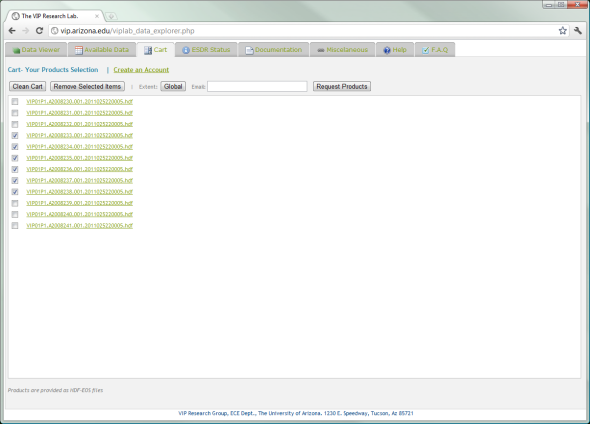 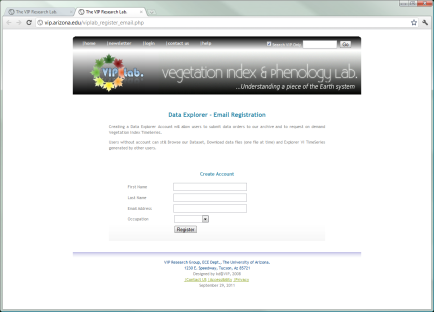 NASA CCE Joint Science  Workshop, Alexandria, VA. Oct. 3-7, 2011
vip.arizona.edu
Poster #304
Limit imposed by Synoptic RS
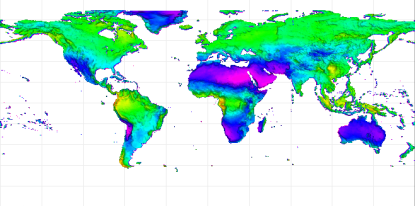 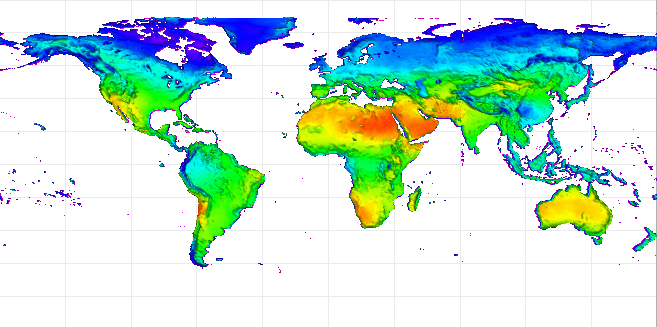 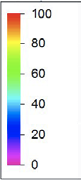 % Cloudy observations
Based on the  30-year combined AVHRR/MODIS VI record.  Most vegetated biomes reveal a considerable lack of useful data, in particular the high latitudes and the tropics.
% valid observations
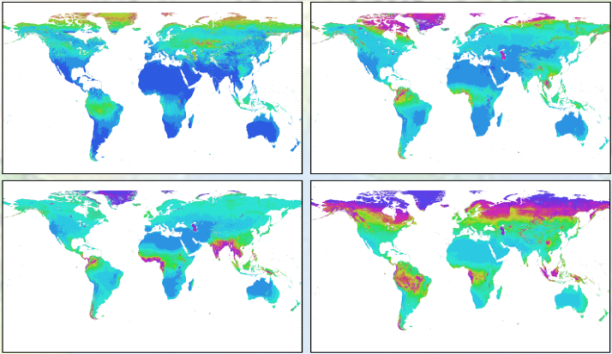 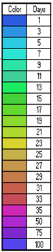 Seasonal mean of the number of days between ‘useful’ observations based on the analysis of the 10-year Terra MODIS daily observations record.
JFM                          AMJ




 
 JAS                        OND
NASA CCE Joint Science  Workshop, Alexandria, VA. Oct. 3-7, 2011